ПРОСВЕЩЕНИЕ СОВРЕМЕННОГО РОДИТЕЛЯ: ТОЧКИ РИСКА И ТОЧКИ РОСТА
Татьяна Ивановна Порошина
вед.научн.сотр.ИРО ПК, к.пс.н
t.poroshina@mail.ru
8-(342)236-79-81
22 августа 2019
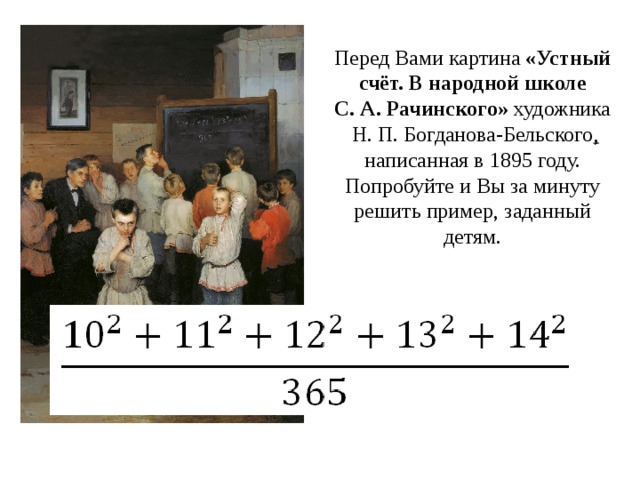 Федеральный закон РФ "Об образовании в Российской Федерации", N 273-ФЗ | ст. 44
1. Родители (законные представители) несовершеннолетних обучающихся имеют преимущественное право на обучение и воспитание детей перед всеми другими лицами.
Как сделать так, чтобы не только ученик, но и родитель шёл в школу с желанием: без вины, агрессии, страха и др.? 
Какие условия необходимы, чтобы было обоюдное   желание  поддерживать контакты друг с другом?
В ШКОЛУ ПРИНИМАЕТСЯ СЕМЬЯ
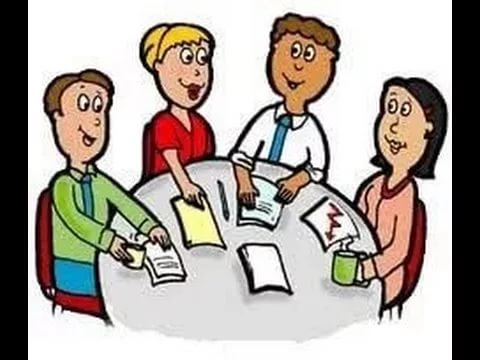 Школа,  включающая родителей в свое сообщество: две парадигмы
Парадигма 
воздействия 
школы 
на 
родителей
Парадигма взаимодействия
школы 
с 
родителями
Парадигма воздействия школы на родителей
Цель –  информировать и стимулировать
Позиция школы: сверху 
Ожидаемые результаты: родители будут исполнять указания школы
Формы: собрания, информационная работа (звонки, дневники, беседы)
Правила: устанавливаются школой
Место и время: не определено и непредсказуемо
Эмоции: взаимного недовольства
Парадигма взаимодействия школы с родителями
Цель –  сотрудничество (взаимообмен)
Позиция школы: партнер семьи
Ожидаемые результаты: возрастающее доверие между родителями и школой, взаимное признание ответственности, усиление уверенности в необходимости расширения взаимодействия 
Формы: индивидуальные встречи, консультации, обмен информацией… 
Правила: устанавливаются совместно
Место и время: закреплено правилами и предсказуемо
Эмоции:  взаимного удовлетворения
Гарантом    эффективности   работы с семьей являются:
МОТИВАЦИЯ СУБЪЕКТОВ ОБРАЗОВАТЕЛЬНОГО ПРОСТРАНСТВА НА  ВЗАИМОДЕЙСТВИЕ  (КАК  ЗАИНТЕРЕСОВАТЬ?);
ПОСТАНОВКА ЗАДАЧ  (ЧТО? И ЗАЧЕМ?);
ПОСТЕПЕННОСТЬ (ВРЕМЯ) И ПОШАГОВОСТЬ (ДЕЙСТВИЯ);
ОПРЕДЕЛЕНИЕ ПРОФЕССИОНАЛЬНЫХ ГРАНИЦ (СОЦИАЛЬНОЕ ПАРТНЕРСТВО);
ИСПОЛЬЗОВАНИЕ РАЗНООБРАЗНЫХ, В ТОМ ЧИСЛЕ, ИНТЕРАКТИВНЫХ ФОРМ  РАБОТЫ;
РЕФЛЕКСИЯ ПОЛЯ ВЗАИМОДЕЙСТВИЯ ШКОЛЫ И СЕМЬИ;
СИСТЕМНЫЙ ХАРАКТЕР РАБОТЫ С СЕМЬЕЙ.
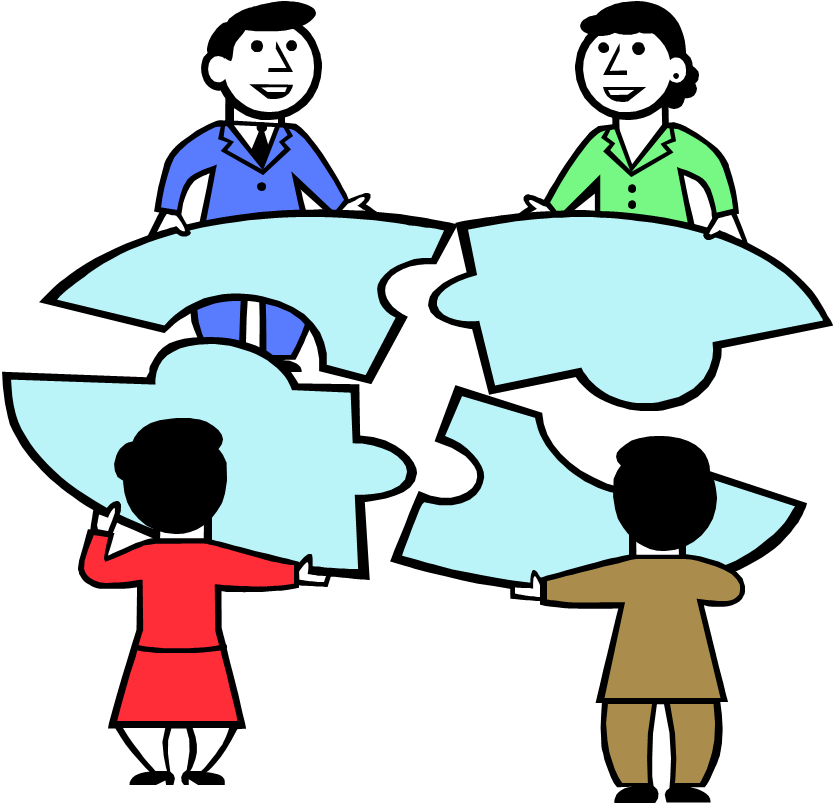 Без семьи мы – 
я имею в виду школу – были бы бессильны (В.А.Сухомлинский)
Курсы повышения квалификации - 2020
Результативные модели и инновационные практики  родительского просвещения: чему и как учить современных родителей. (72 час) – февраль 2020
Вовлечение родителей к сотрудничеству с образовательной организацией: новая архитектура и успешные практики. (40 час) – апрель 2020